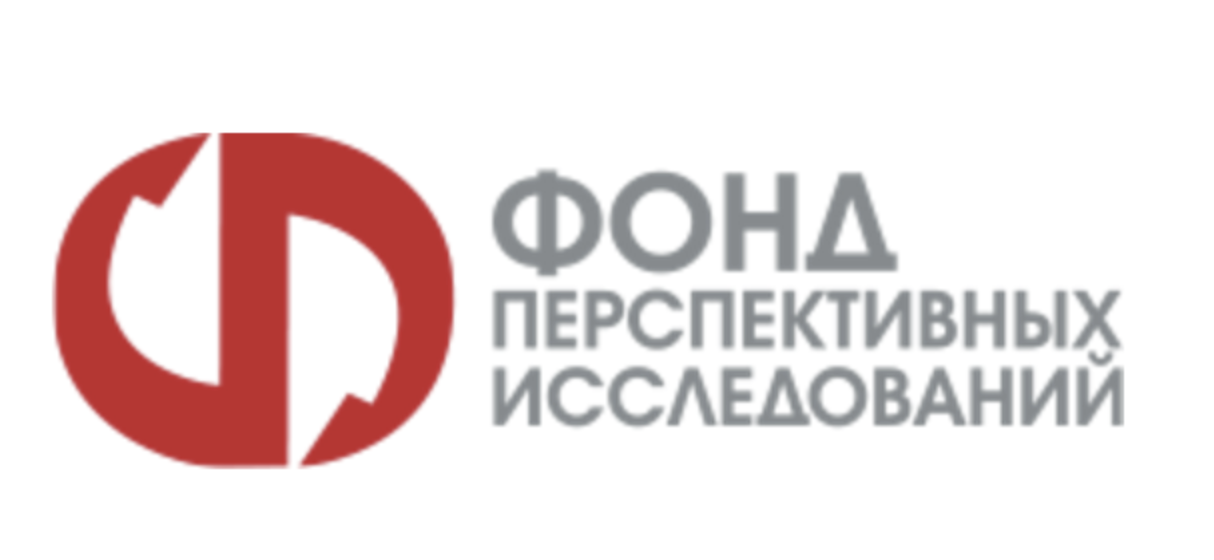 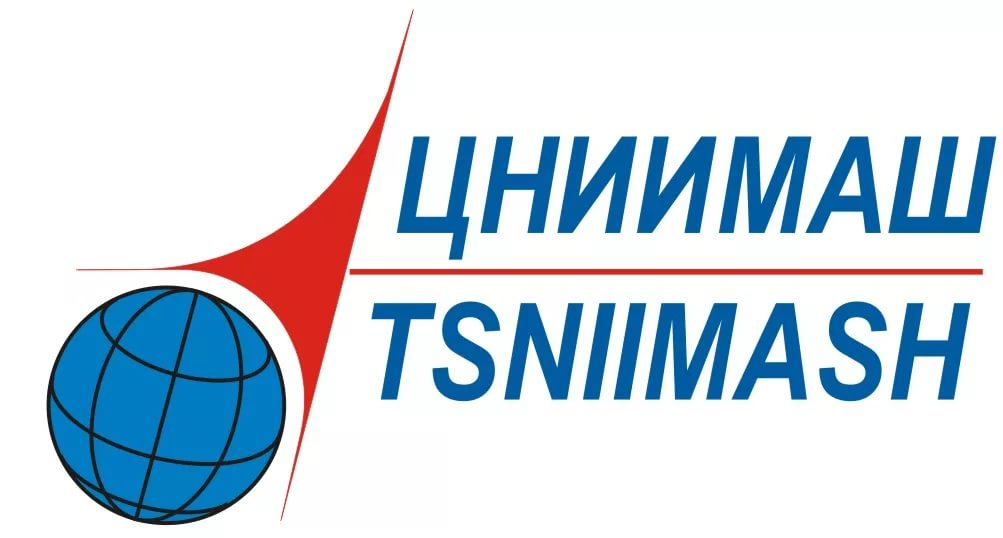 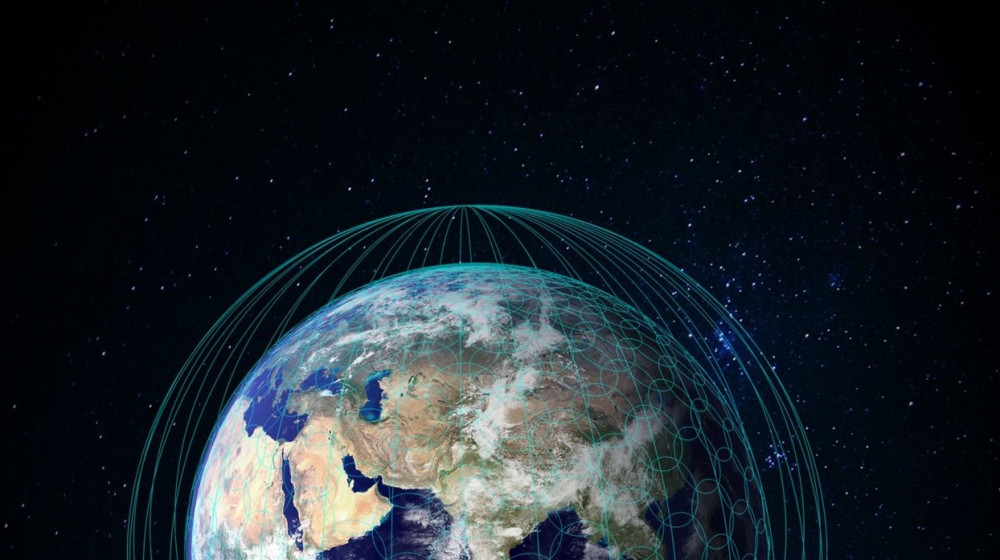 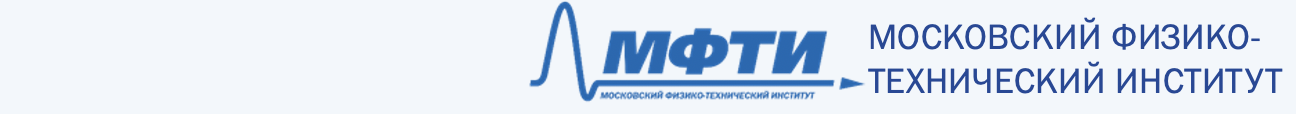 Программный комплекс для проектирования и моделирования многоспутниковых космических системИнтеграл